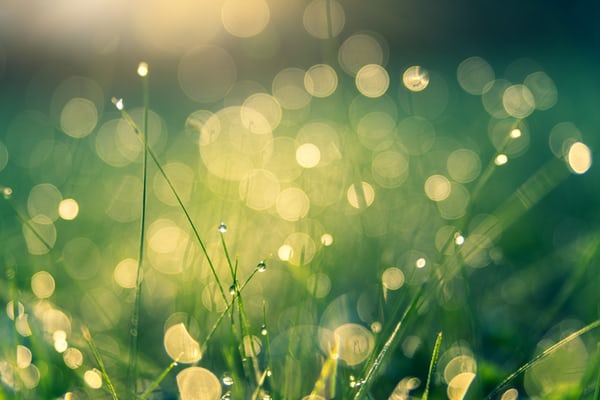 Less waste lifestyle
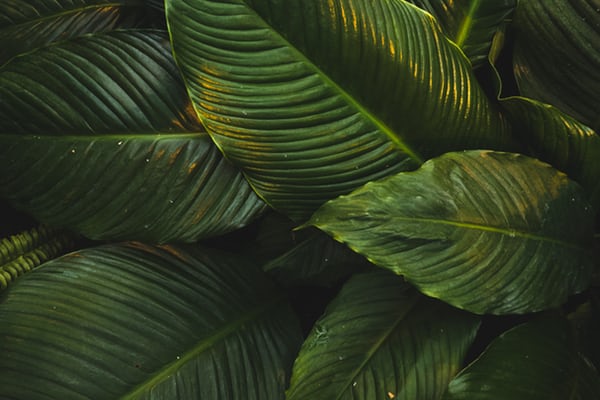 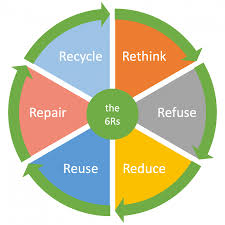 Heroverweeg
Weiger
Verminder
Herbruik
Repareer
Recycle
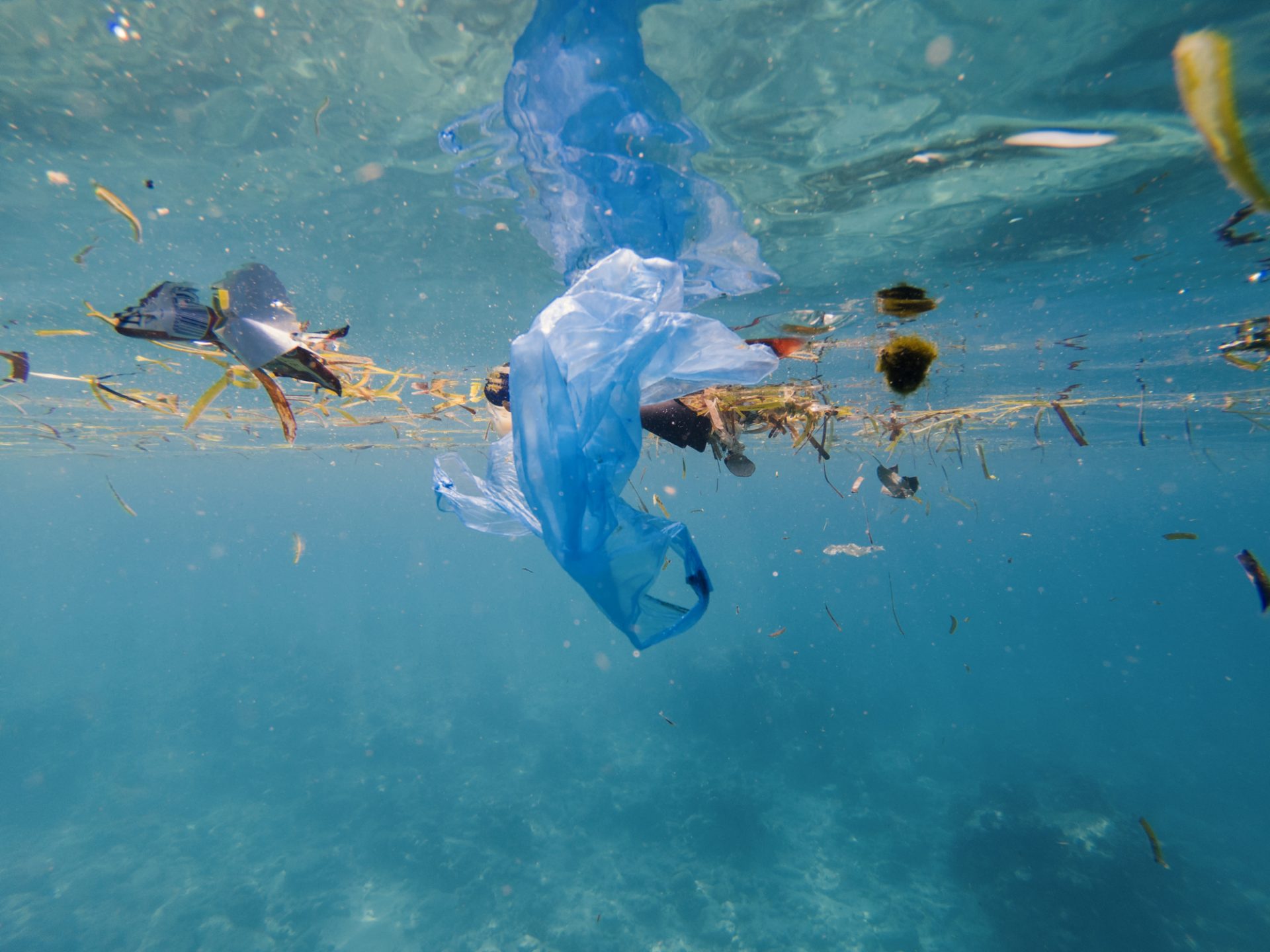 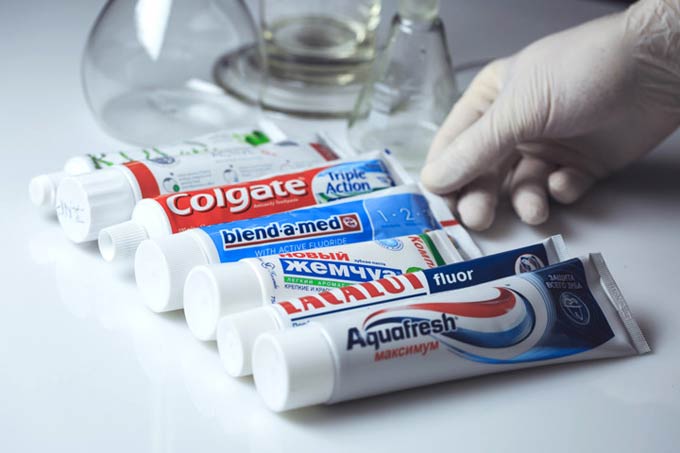 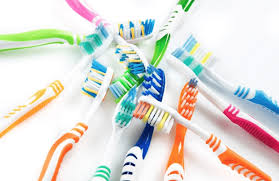 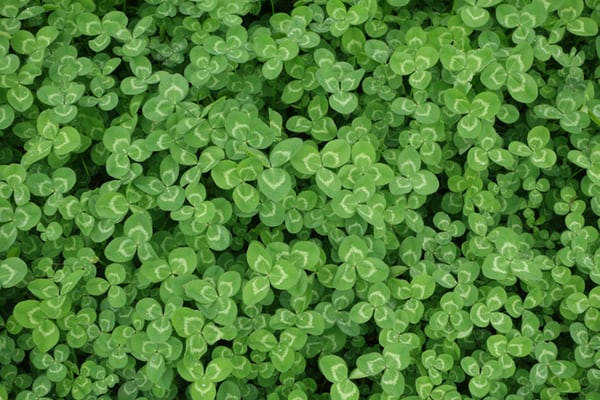 Bamboo tandenborstel
Tandpasta
Tabletjes
Tandpasta in glas
Zelf maken
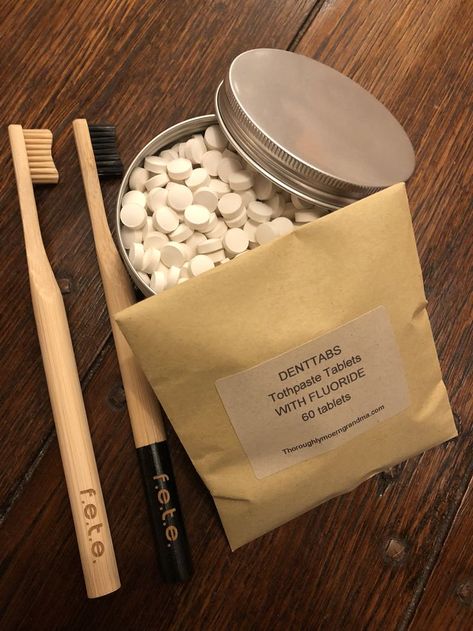 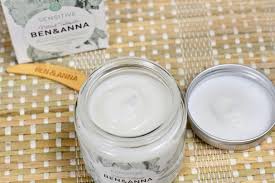 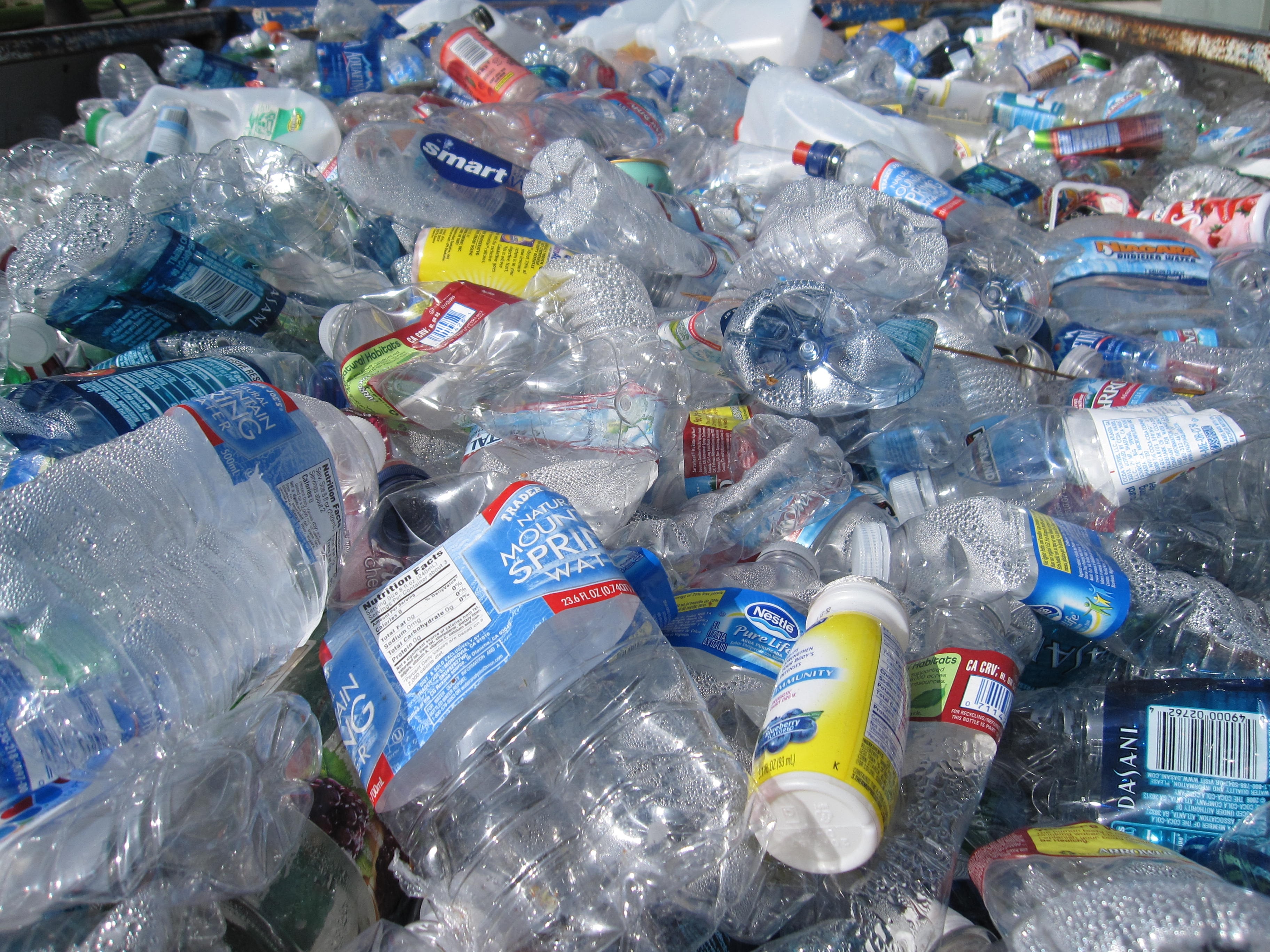 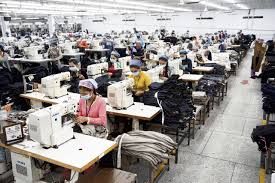 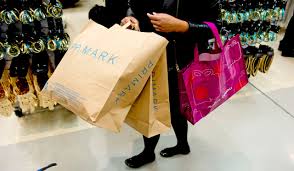 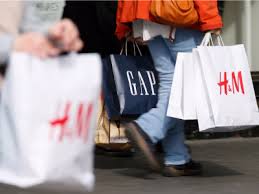 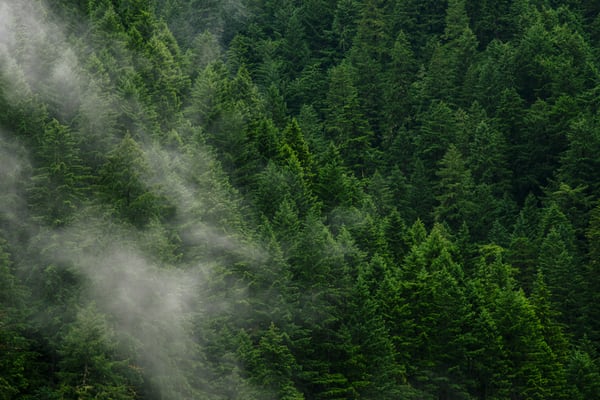 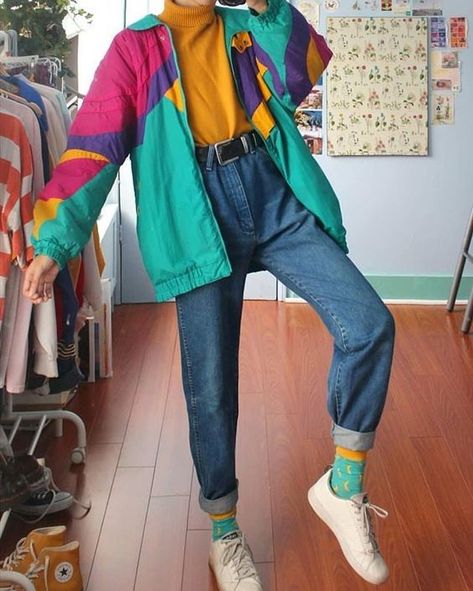 Kringloop
Kledingruil
Fleece bevat microplastics
Microplastic opvangen met de was
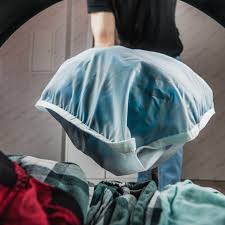 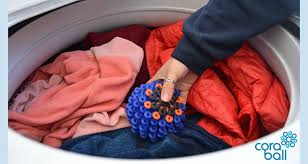 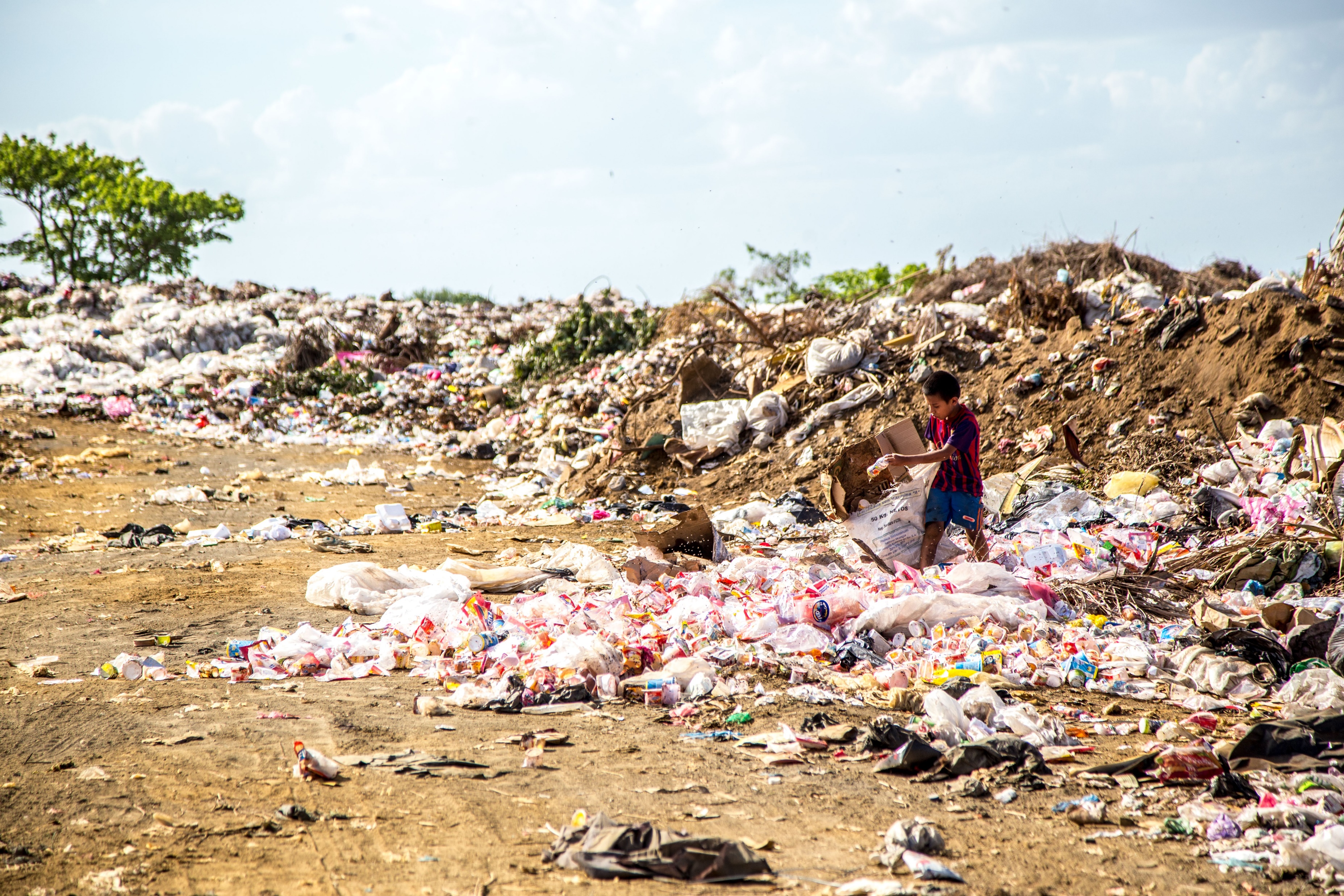 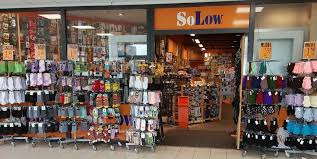 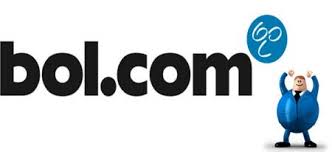 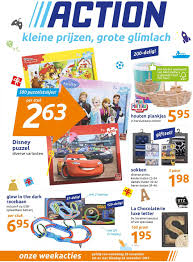 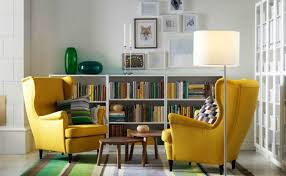 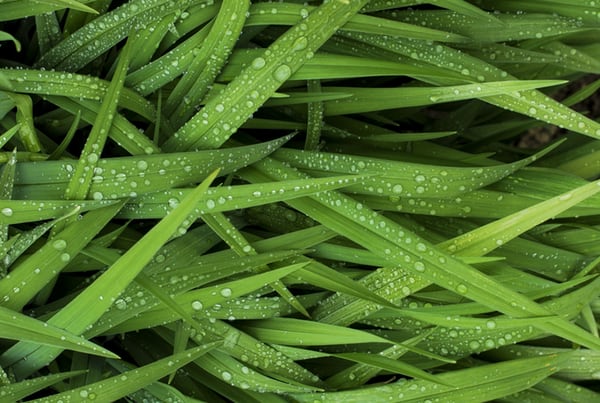 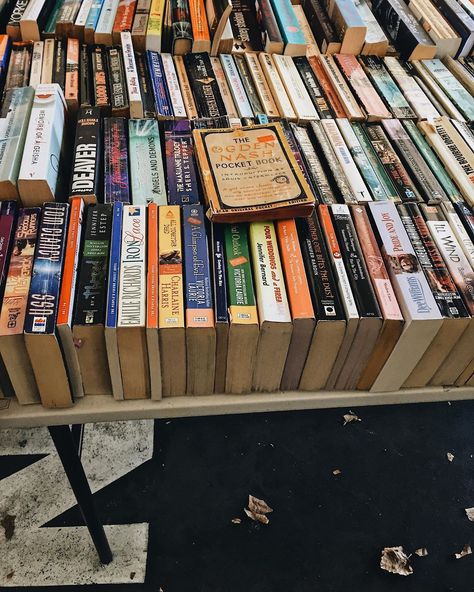 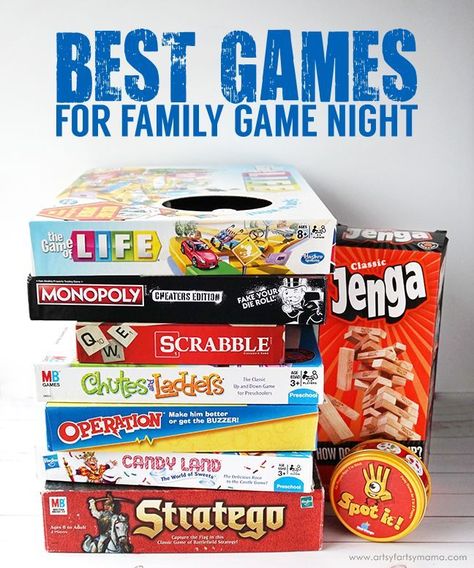 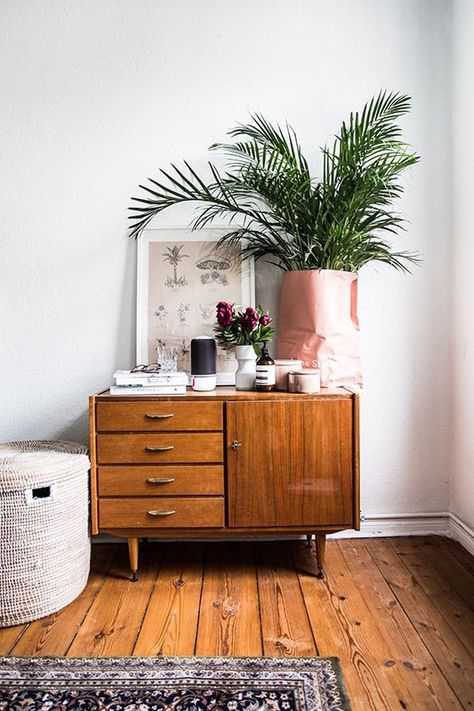 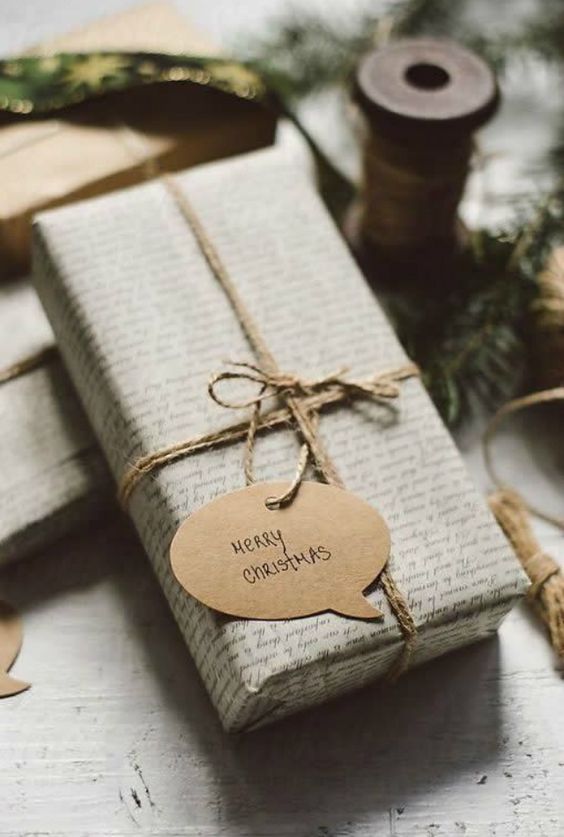 Kringloop
  shopping
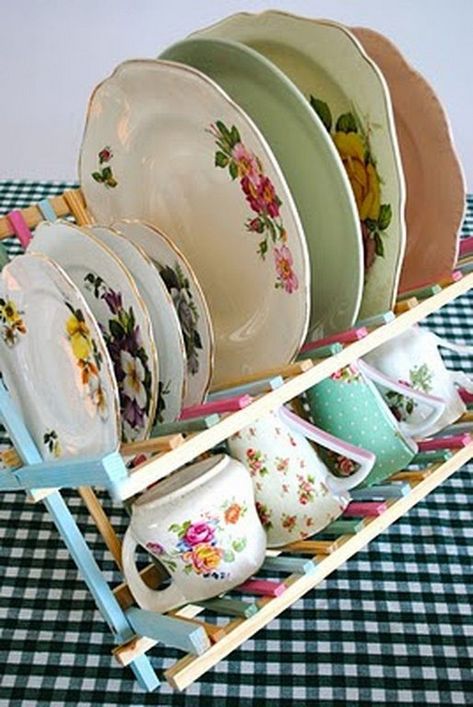 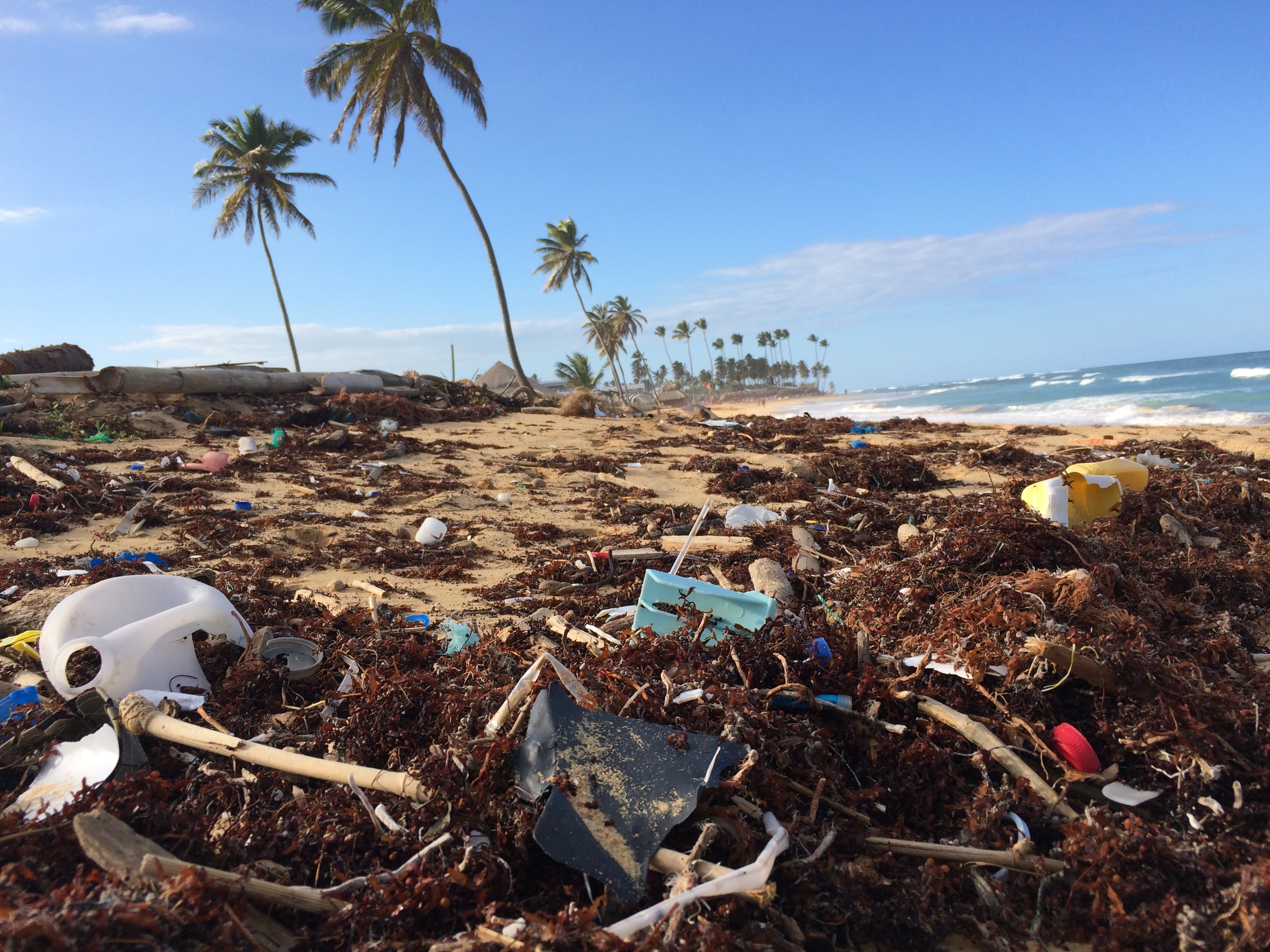 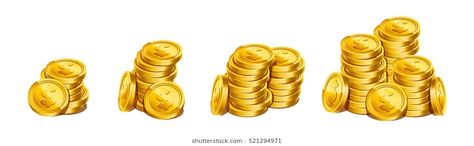 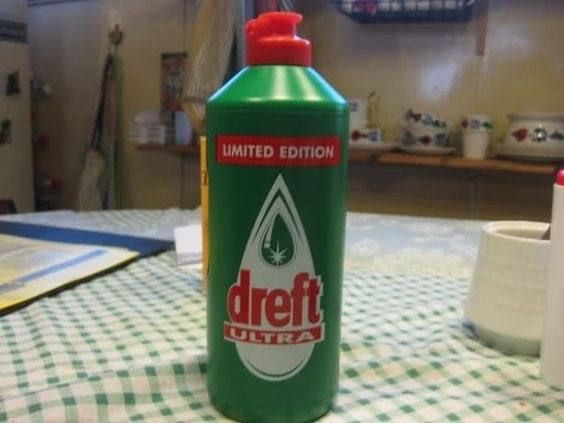 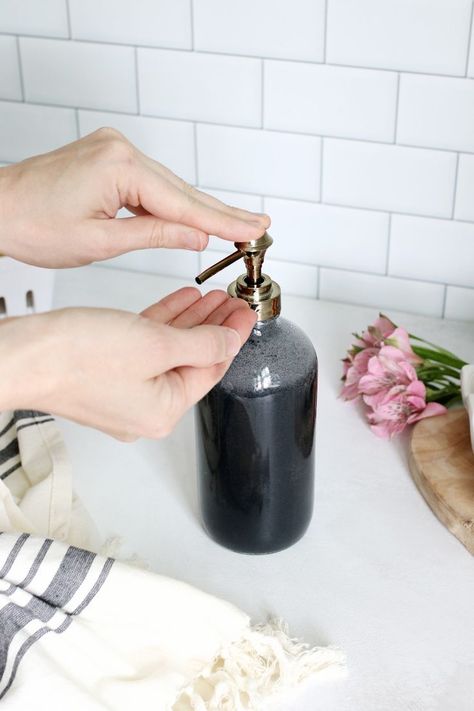 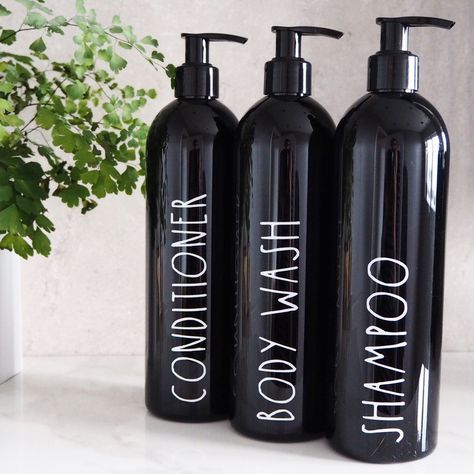 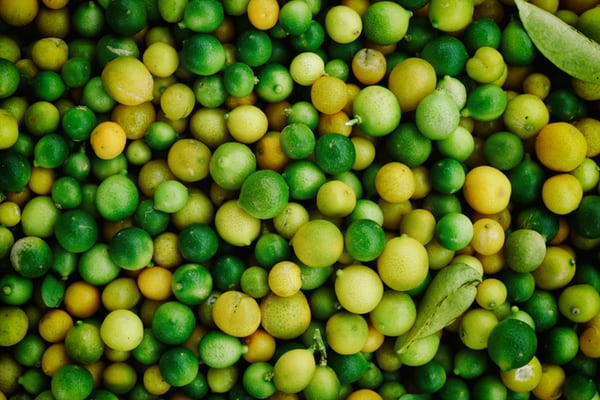 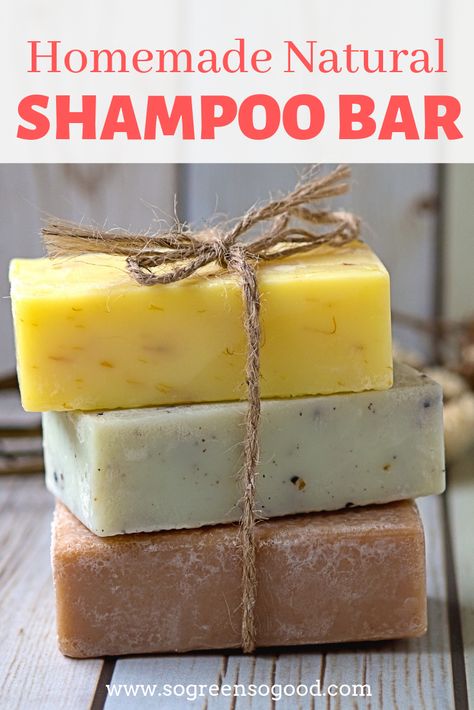 Van fles naar blok
Douchegel
Haarshampoo
Afwasmiddel
Handzeep
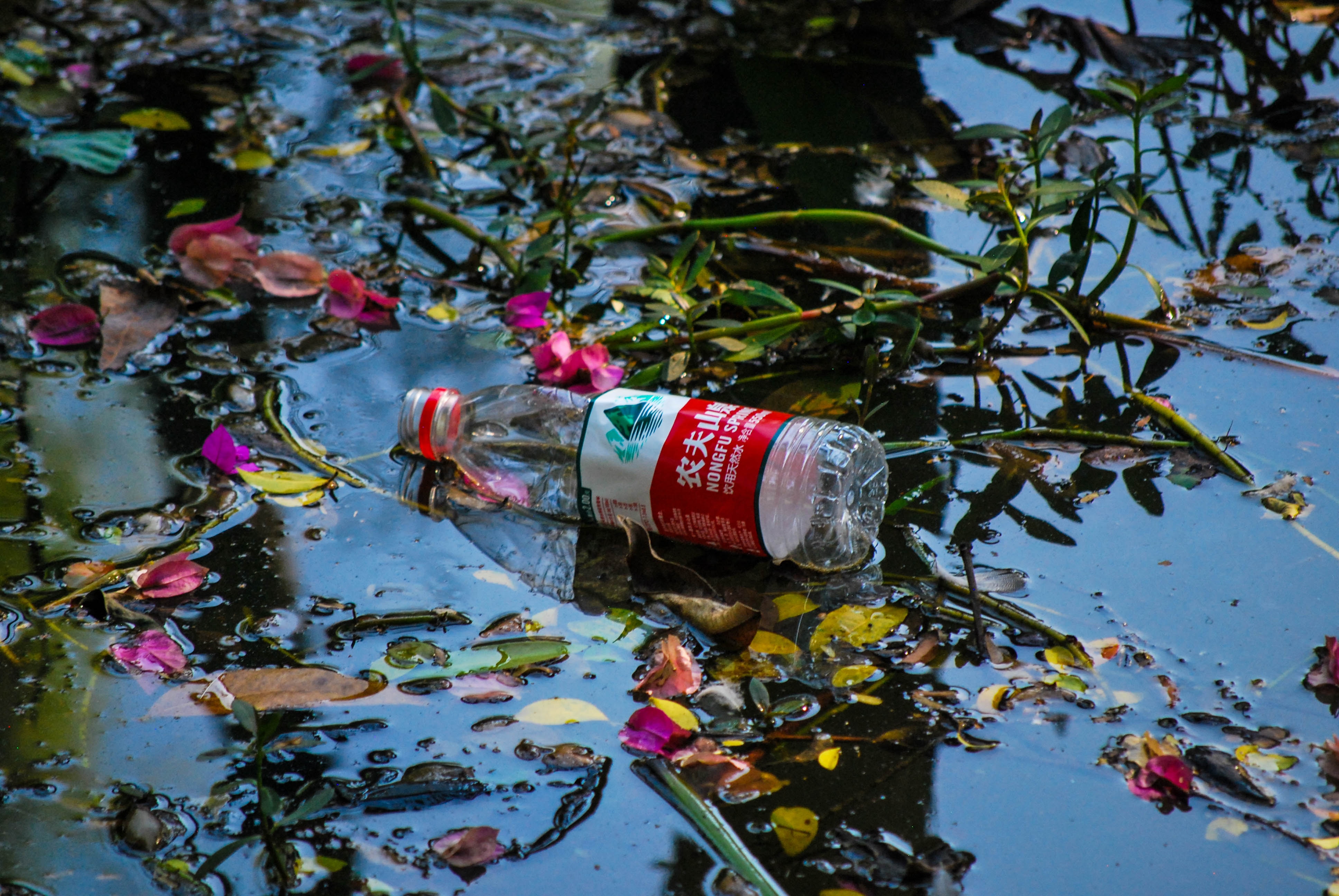 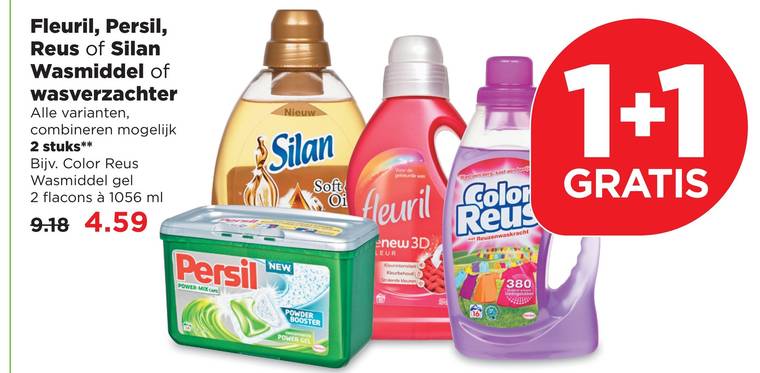 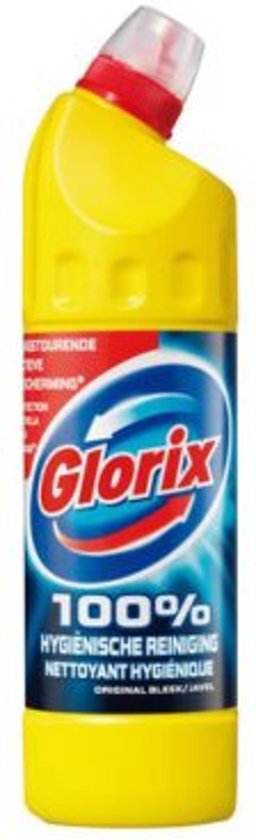 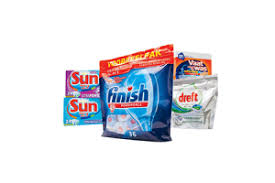 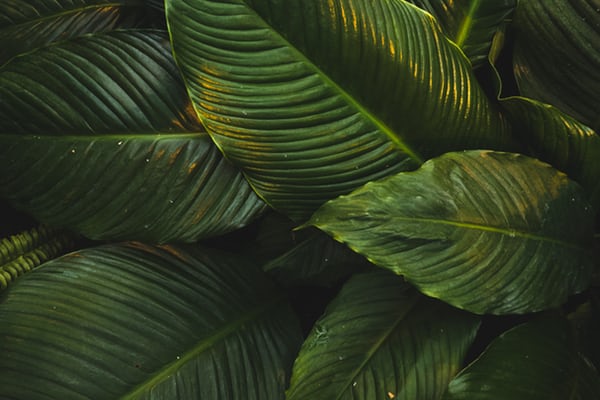 Zelf maken
WC reiniger
Wasmiddel
Vaatwasmiddel

Of refill
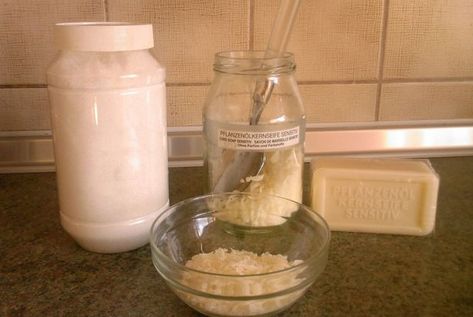 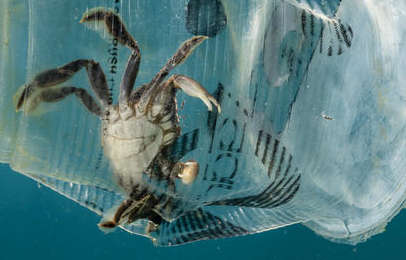 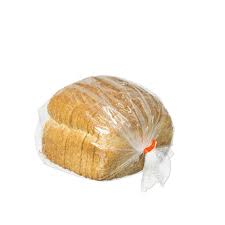 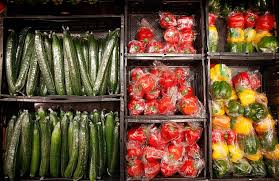 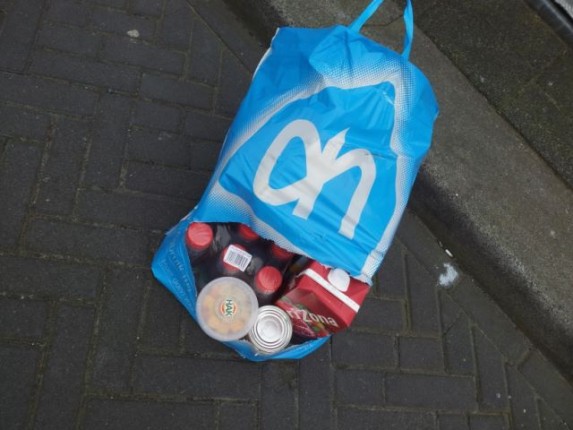 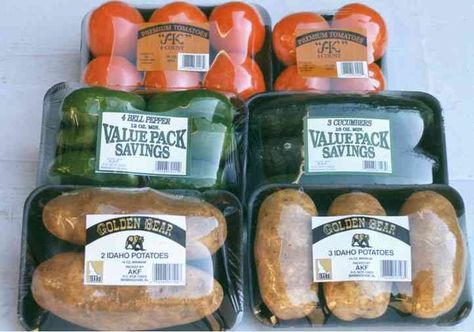 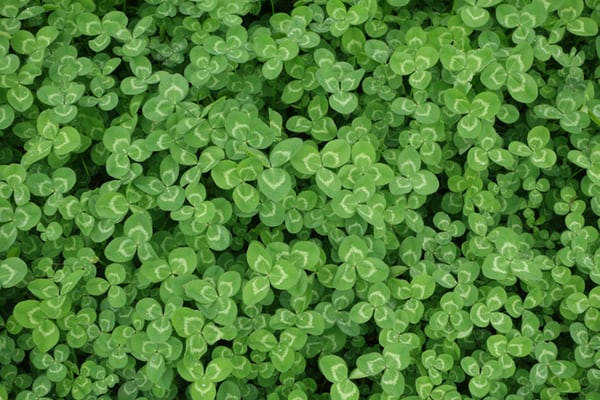 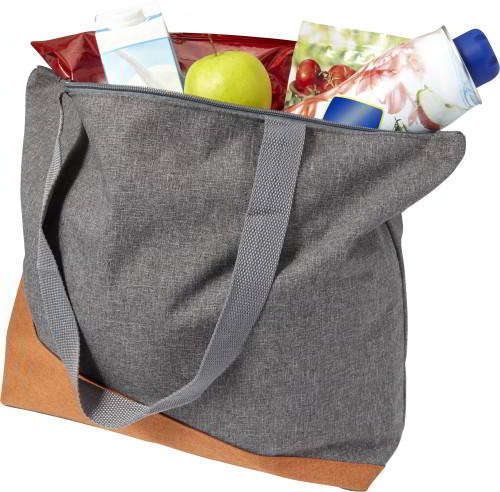 Groenten op de markt zijn minder vaak in plastic verpakt
Stoffen zakjes
    groenten/fruit/
    brood/noten
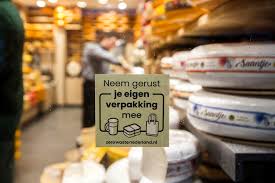 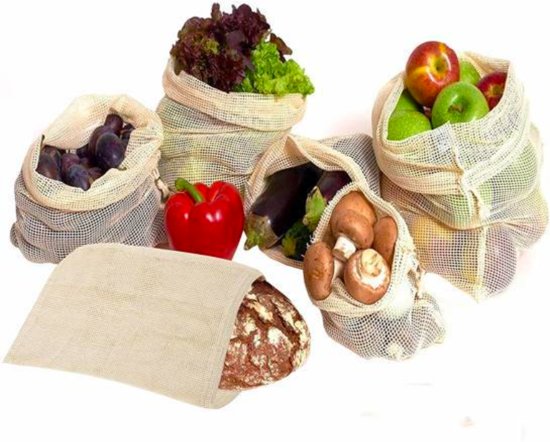 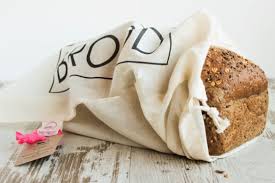 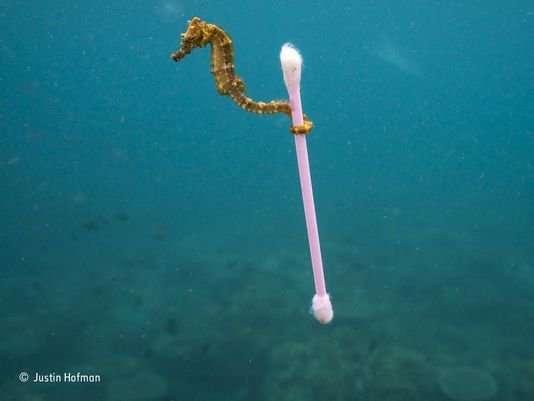 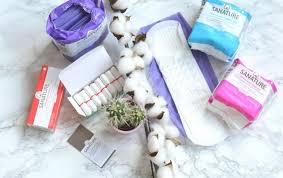 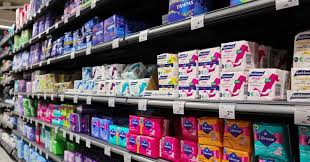 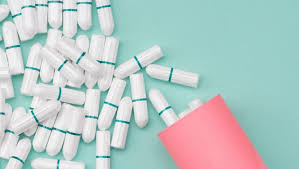 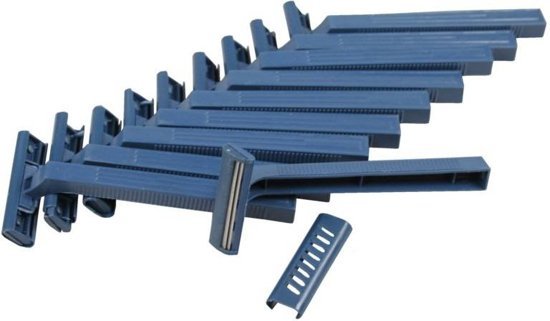 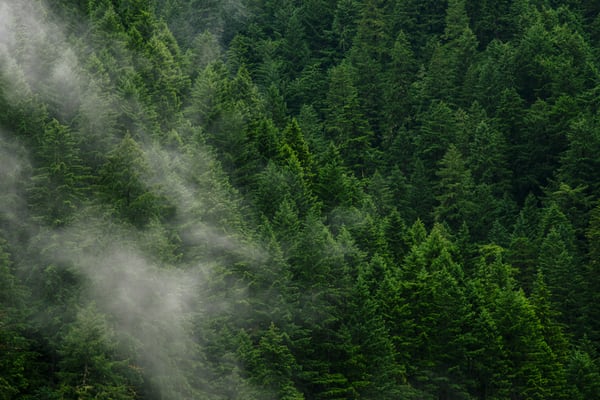 Safety razor
Herbruikbare wattenstaafjes
Menstruatiecup
Herbruikbaar 
	  maandverband
Herbruikbare 
      wattenschijfjes
Zelf mascare & 
      eyeliner maken
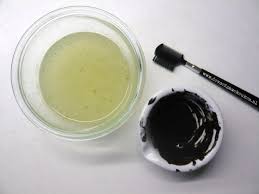 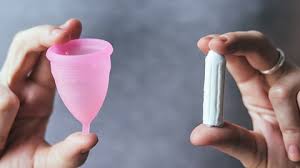 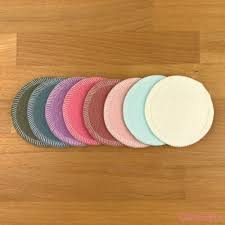 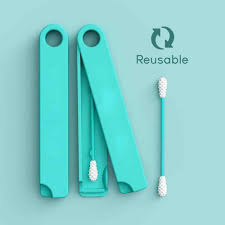 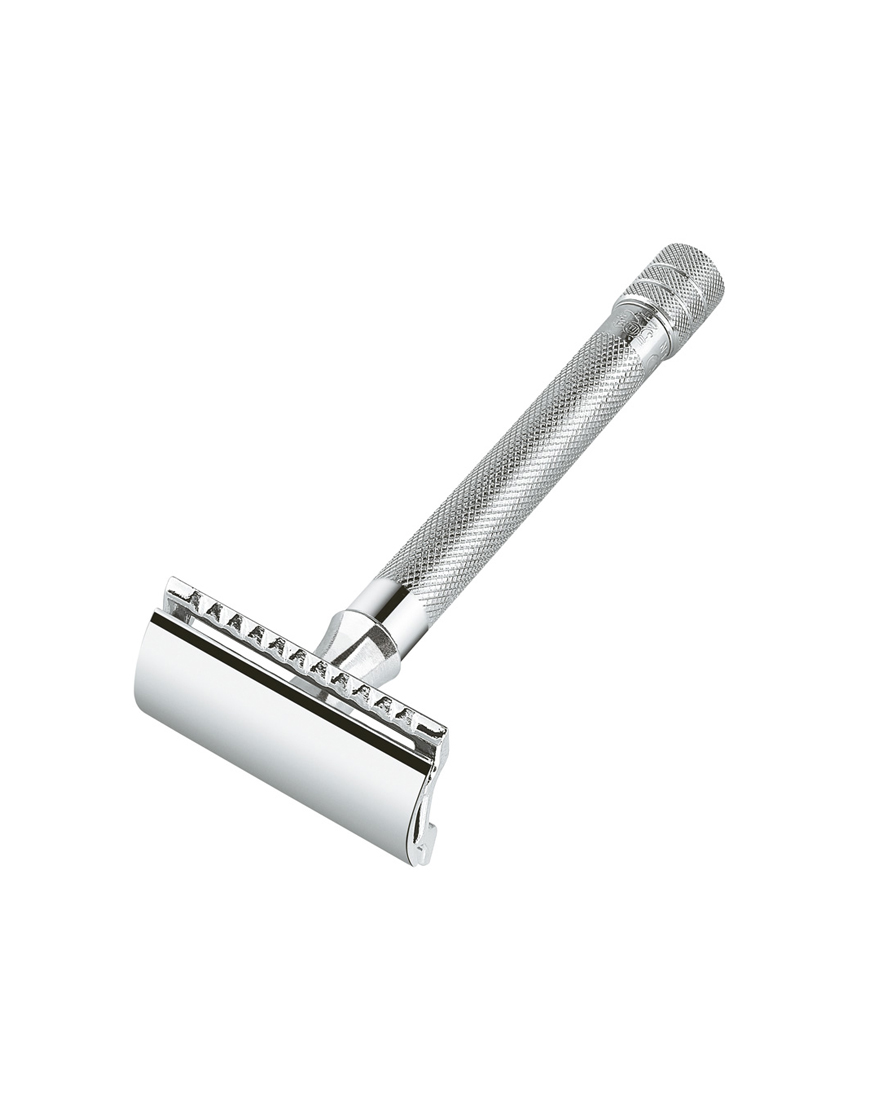 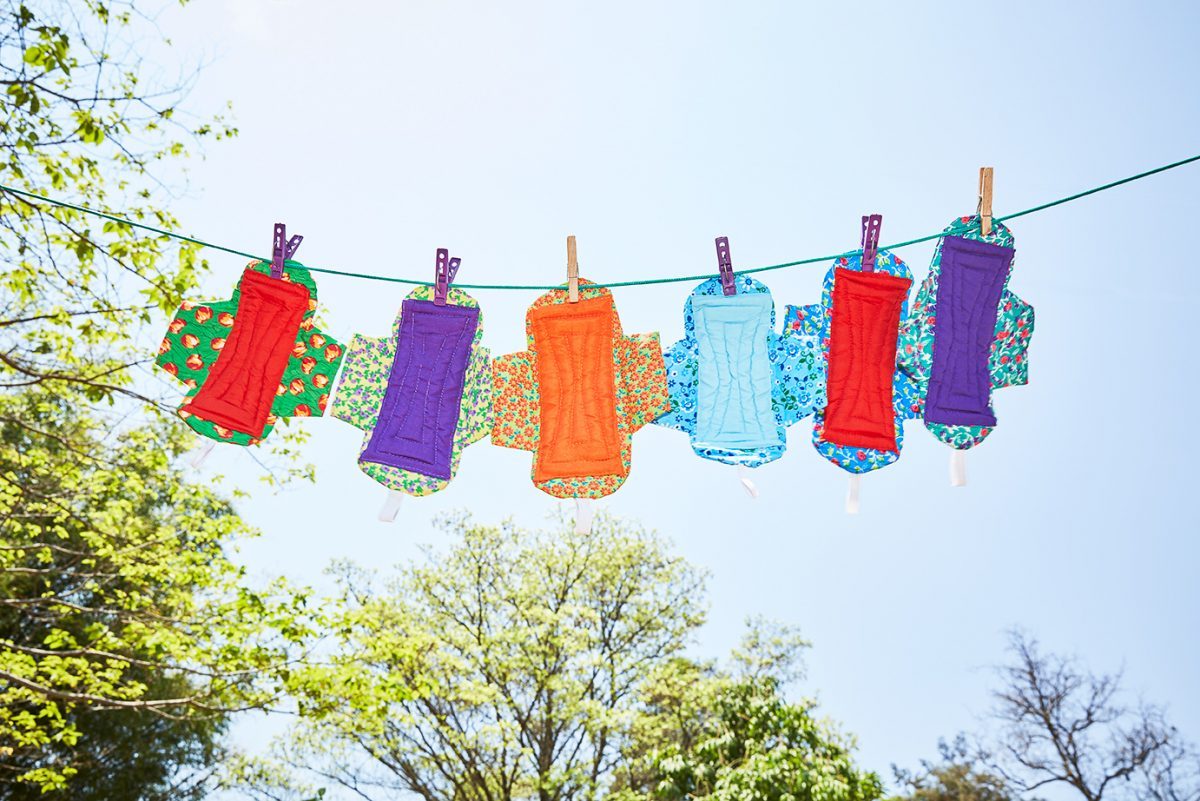 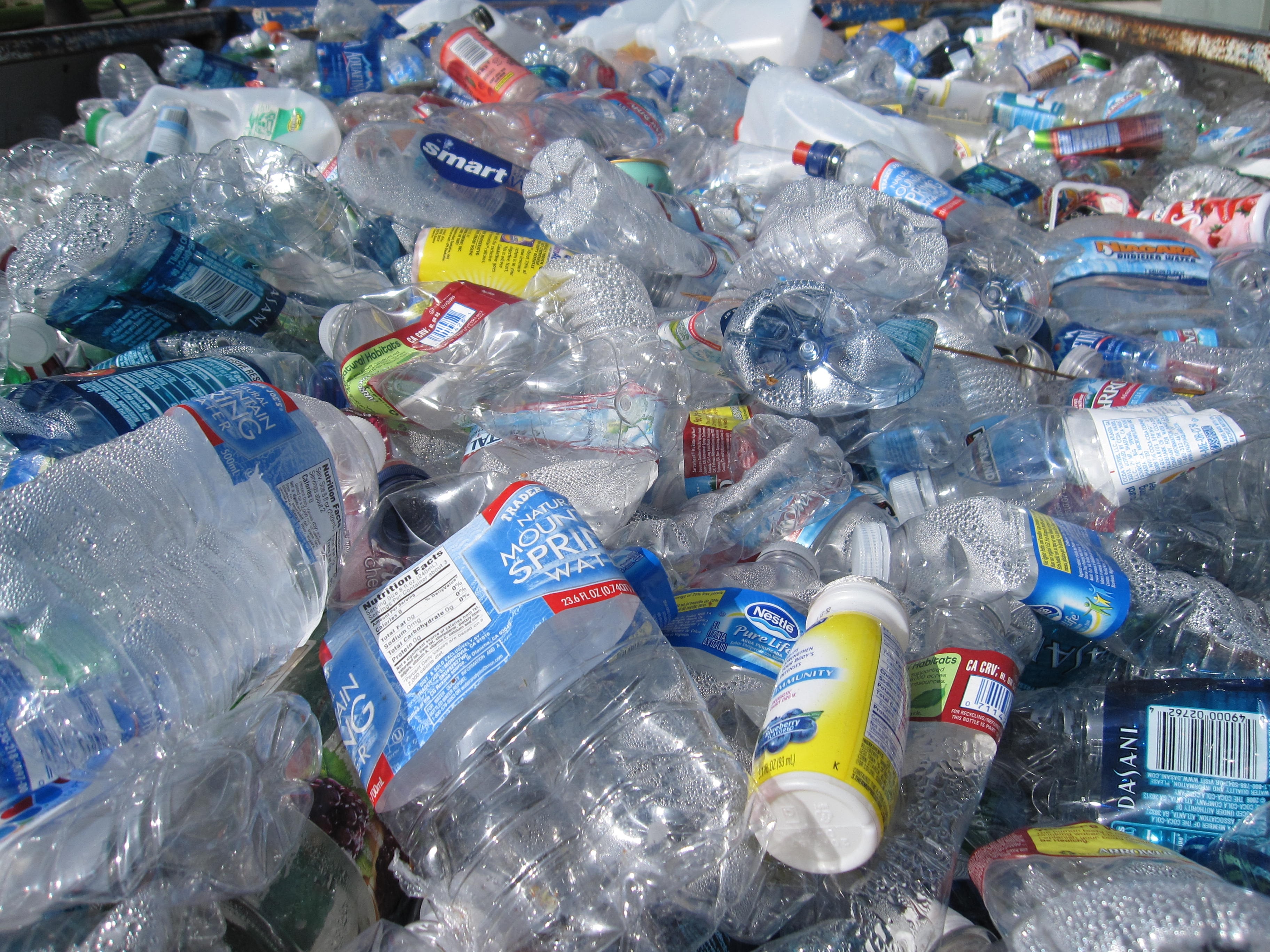 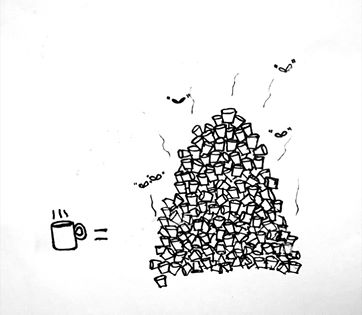 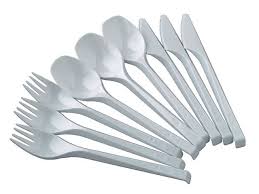 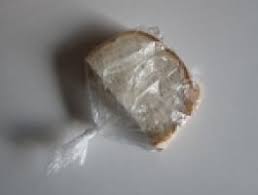 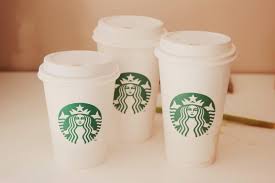 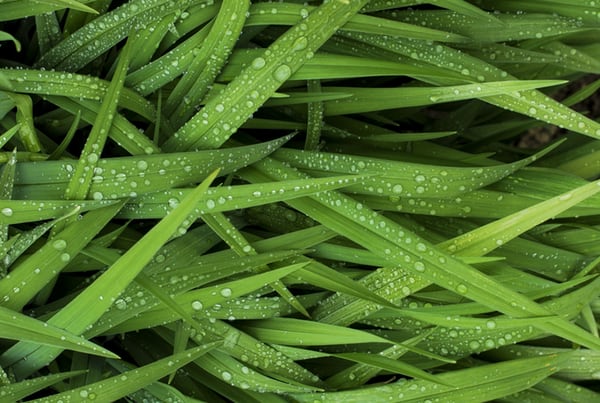 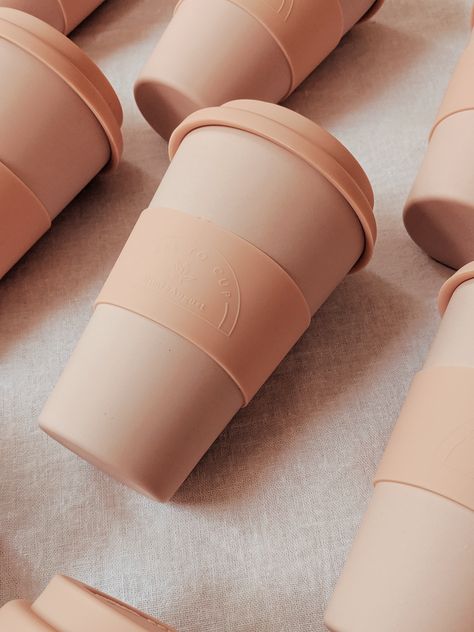 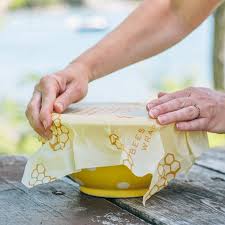 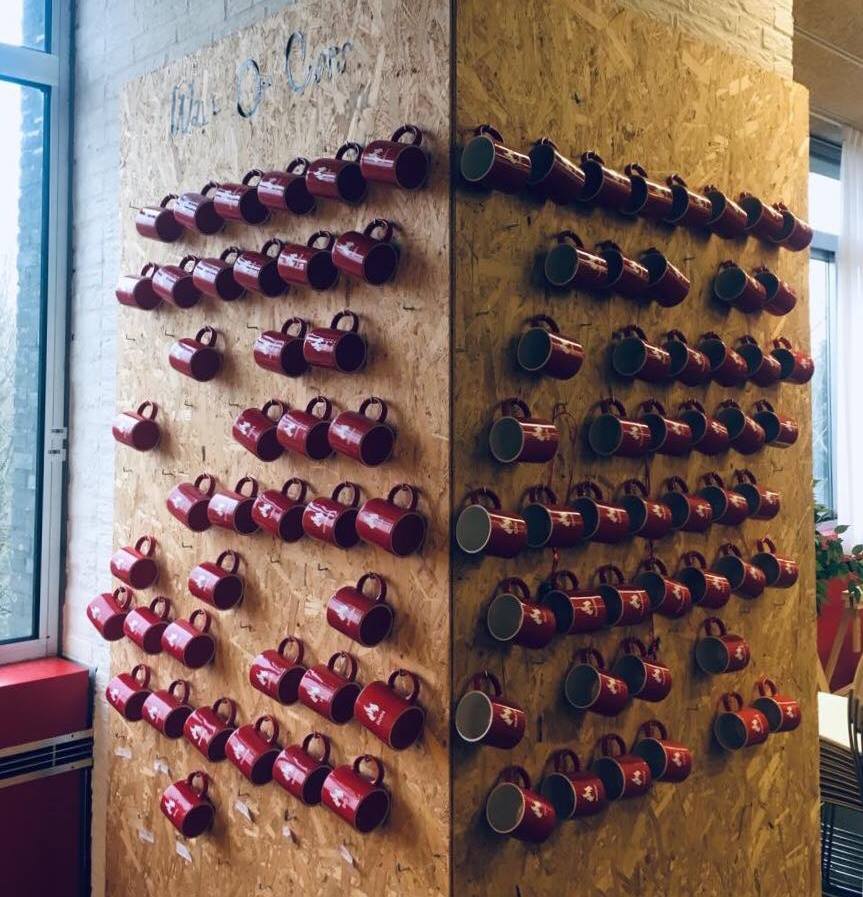 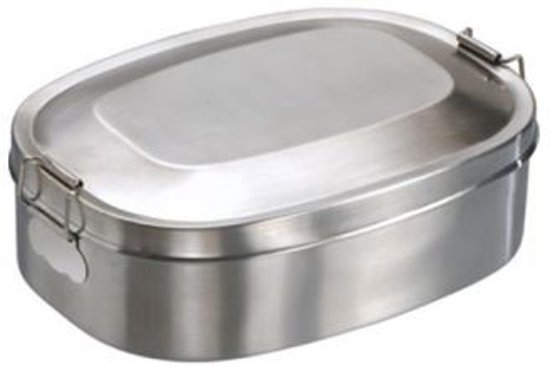 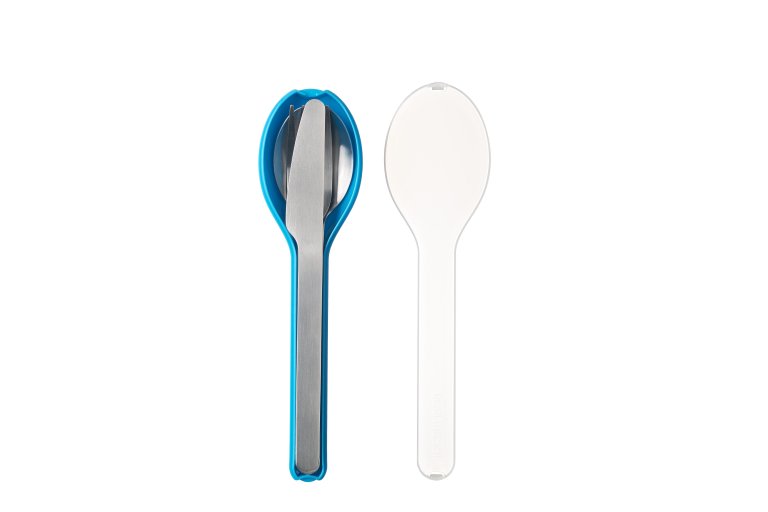 Herbuikbare koffiebeker
Herbruikbaar bestek
Beeswrap
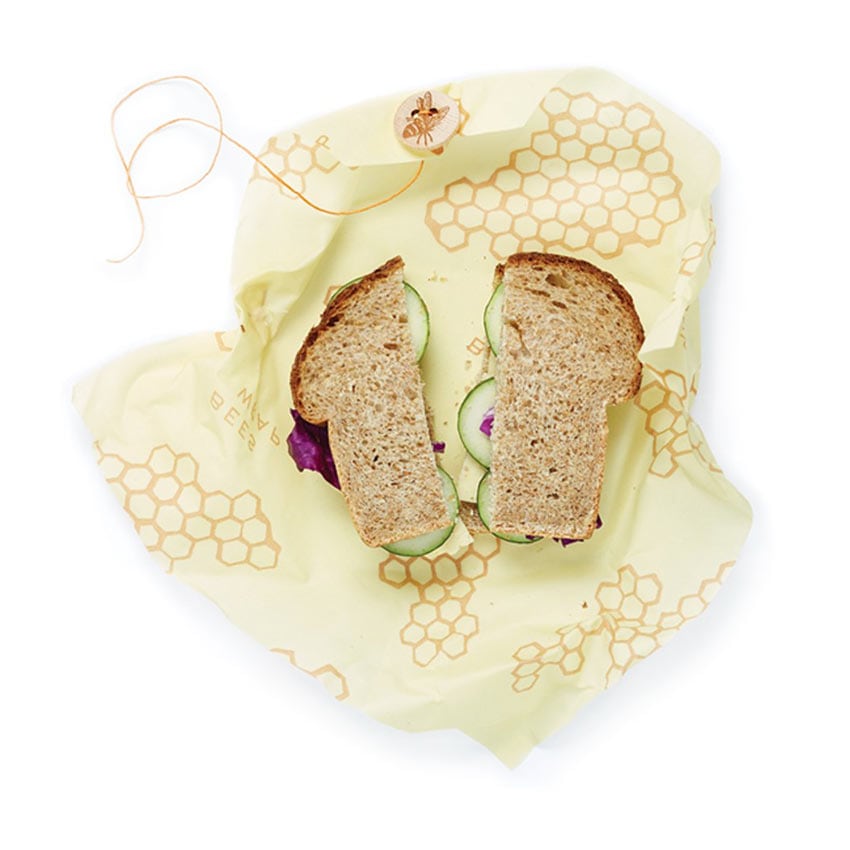 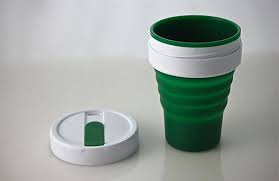 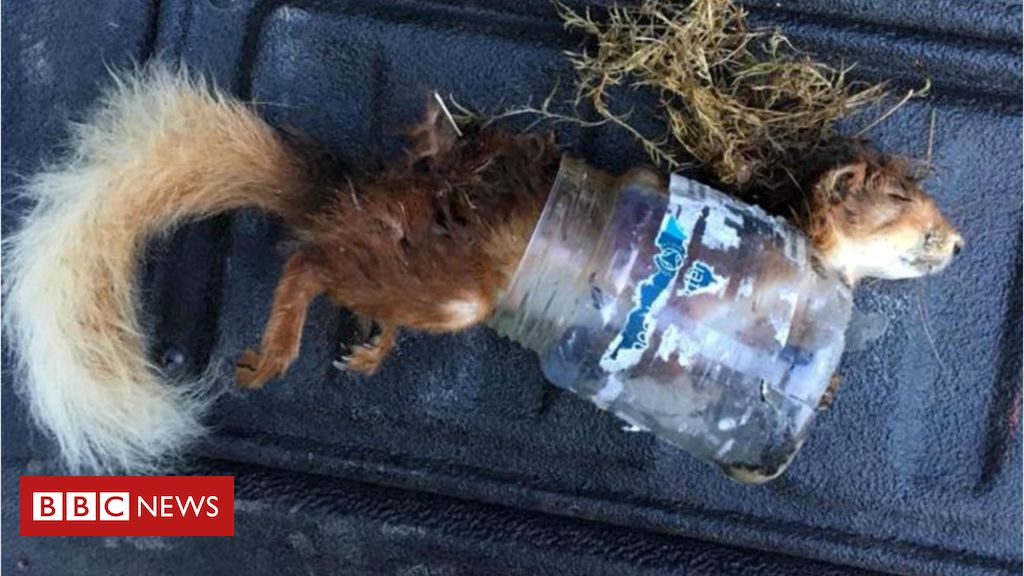 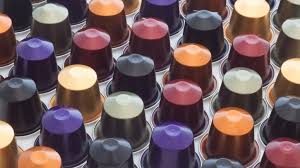 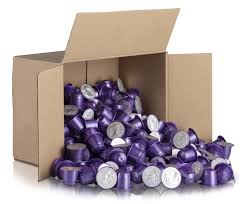 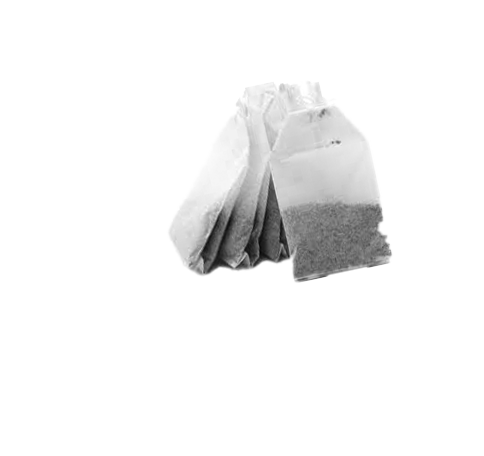 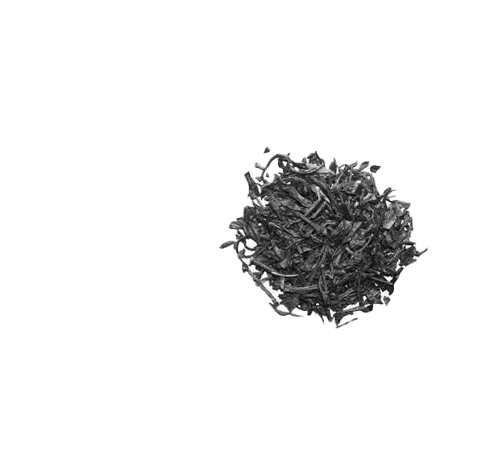 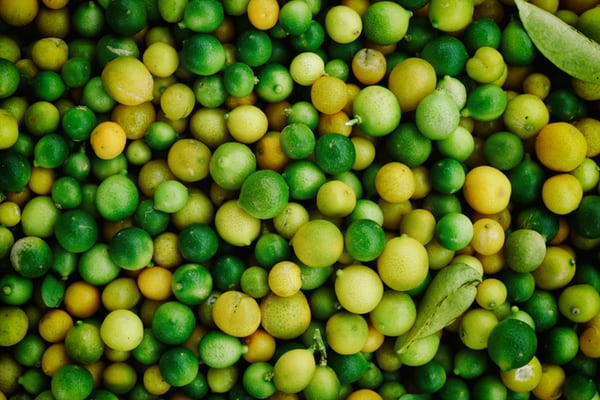 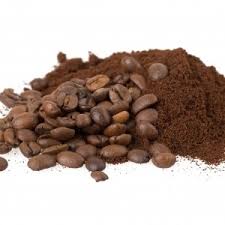 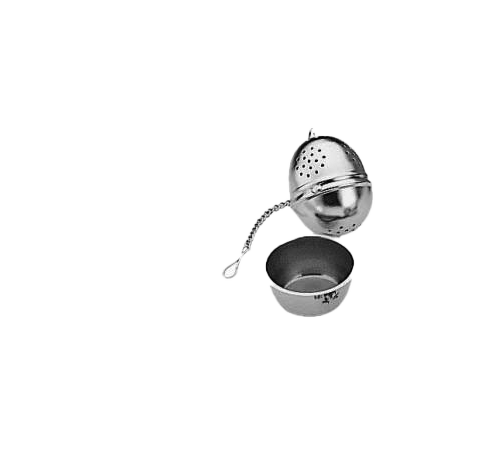 Losse thee
Thee ei
Gemalen koffie
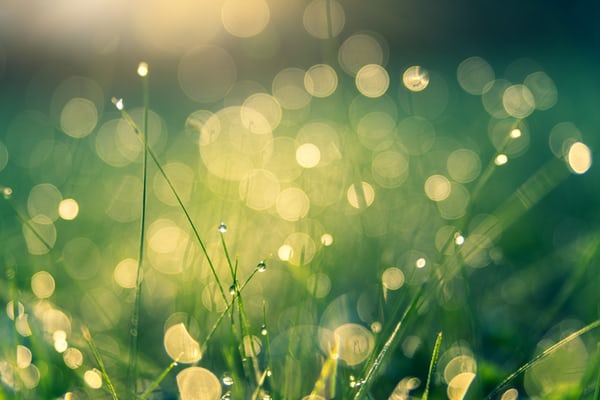 Tilburgse adressenEarth elements – blok zeepjes (website en bij Kunstlicht Design)Holland & Barrett – beauty producten & diversenDille & Kamille – zeep, refill zeepSimon Levelt – losse koffie en thee, neem je verpakking meeBever – bestekWaar – blok zeepBoekenshop – ongelooflijk veel 2e hands boeken (inkoop voor goed doel)Kringloopwinkels – meer dan 9 waaronder Kringloop Tilburg, La Poubelle, Peerke meubelen, Reshare store, SamSam, Labels4all, Petra vintage clothing
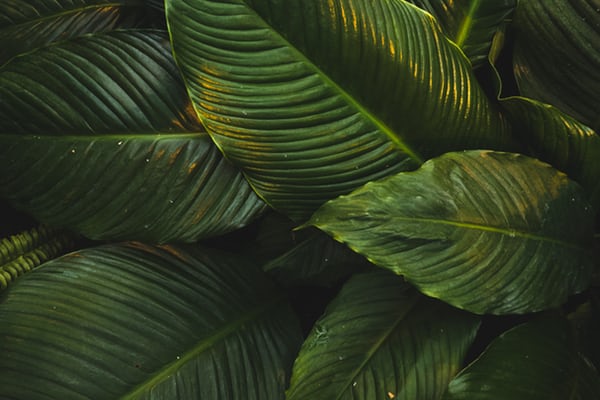 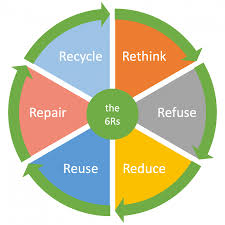 Heroverweeg
Weiger
Verminder
Herbruik
Repareer
Recycle
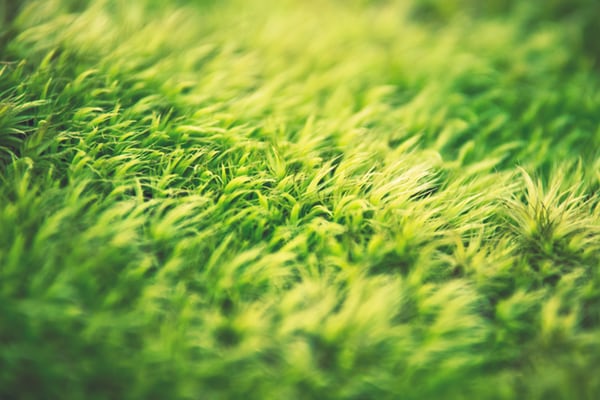 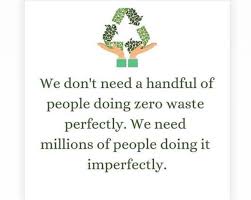